Knowledge Discovery in Data
CSC 466: Knowledge Discovery in Data
Instructor: Jonathan Ventura
What is Knowledge Discovery in Data?
The process of discovering useful patterns or knowledge from (large) data sources. 

Umbrella term including:
Pattern Matching and Discovery
Machine Learning
Information Retrieval
Data sources
Databases
Text
Images
World Wide Web
Streaming data (video, audio)
Structures (graphs, networks, etc.)
KDD is a multidisciplinary field
Examples of KDD applications
Google search
Grocery store discount cards
Coupons in the mail
Amazon “People who bought this also bought…”
Netflix movie recommendations
Spam filters
Targeted advertising
all the data you generate on Facebook and other social media platforms…

This course will provide a broad overview of KDD problems and techniques for solving them.
Topics covered
Association Rules Mining
Supervised Learning (Classification)
Unsupervised Learning (Clustering)
Collaborative Filtering and Recommender Systems
Information Retrieval
Link Analysis
Classification
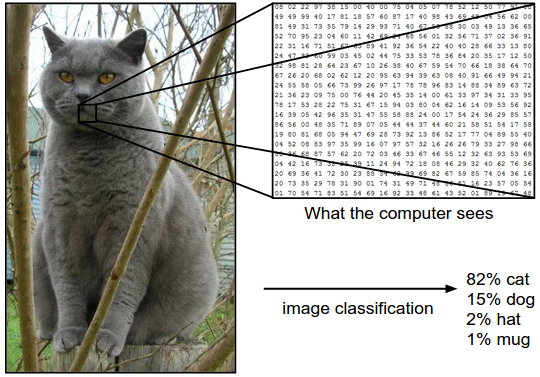 Regression
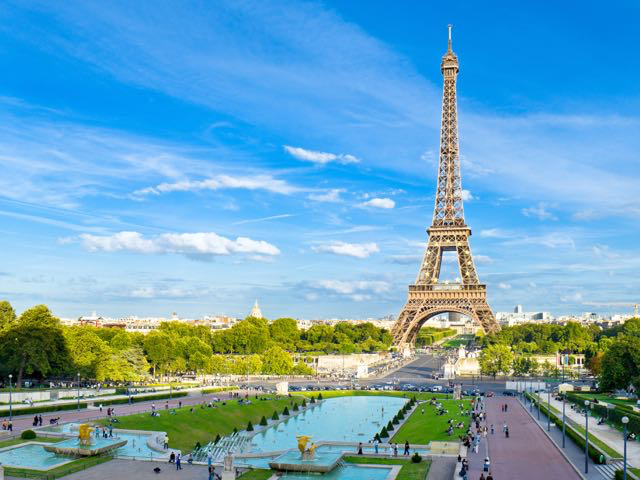 Location regression
48.8566° N, 2.3522° E
Clustering
airplane
bird
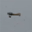 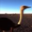 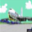 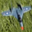 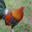 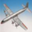 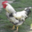 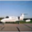 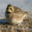 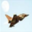 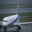 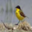 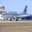 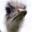 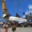 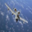 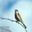 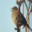 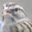 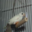 dog
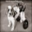 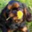 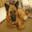 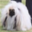 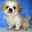 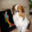 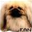 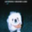 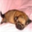 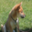 Dimensionality reduction
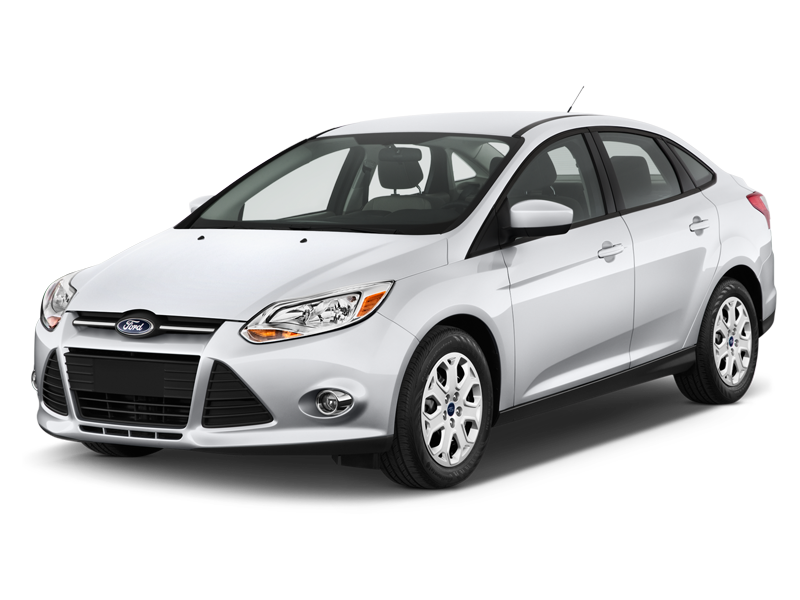 length
color
dimensionality reduction
car/truck
reduced space
Supervised vs. Unsupervised
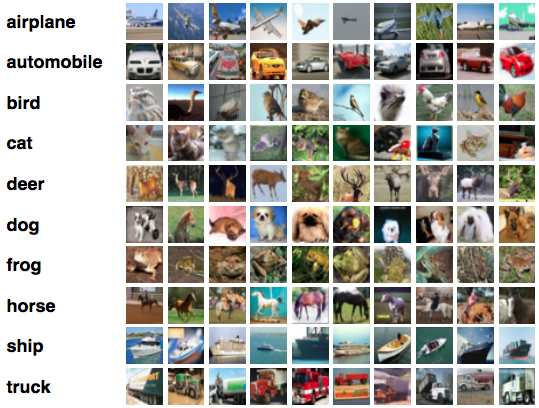 Labels = supervised
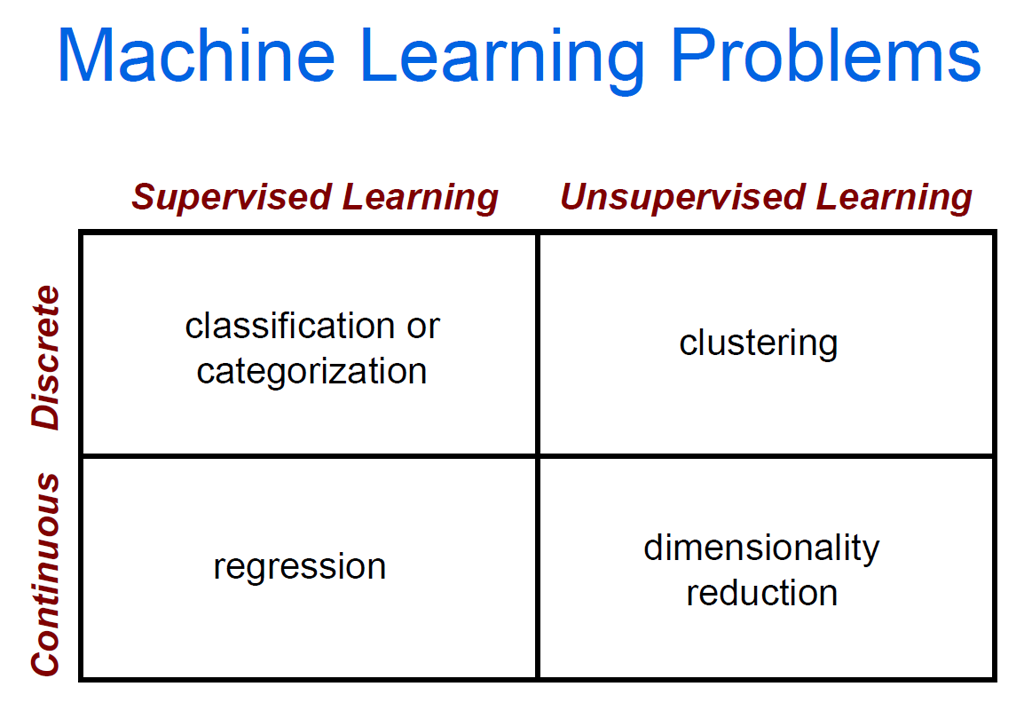 What is a dataset?
Table or matrix of data

Each row is an instance (vector) of data (a data point)
Each column is a different feature of the data -- a dimension of the data
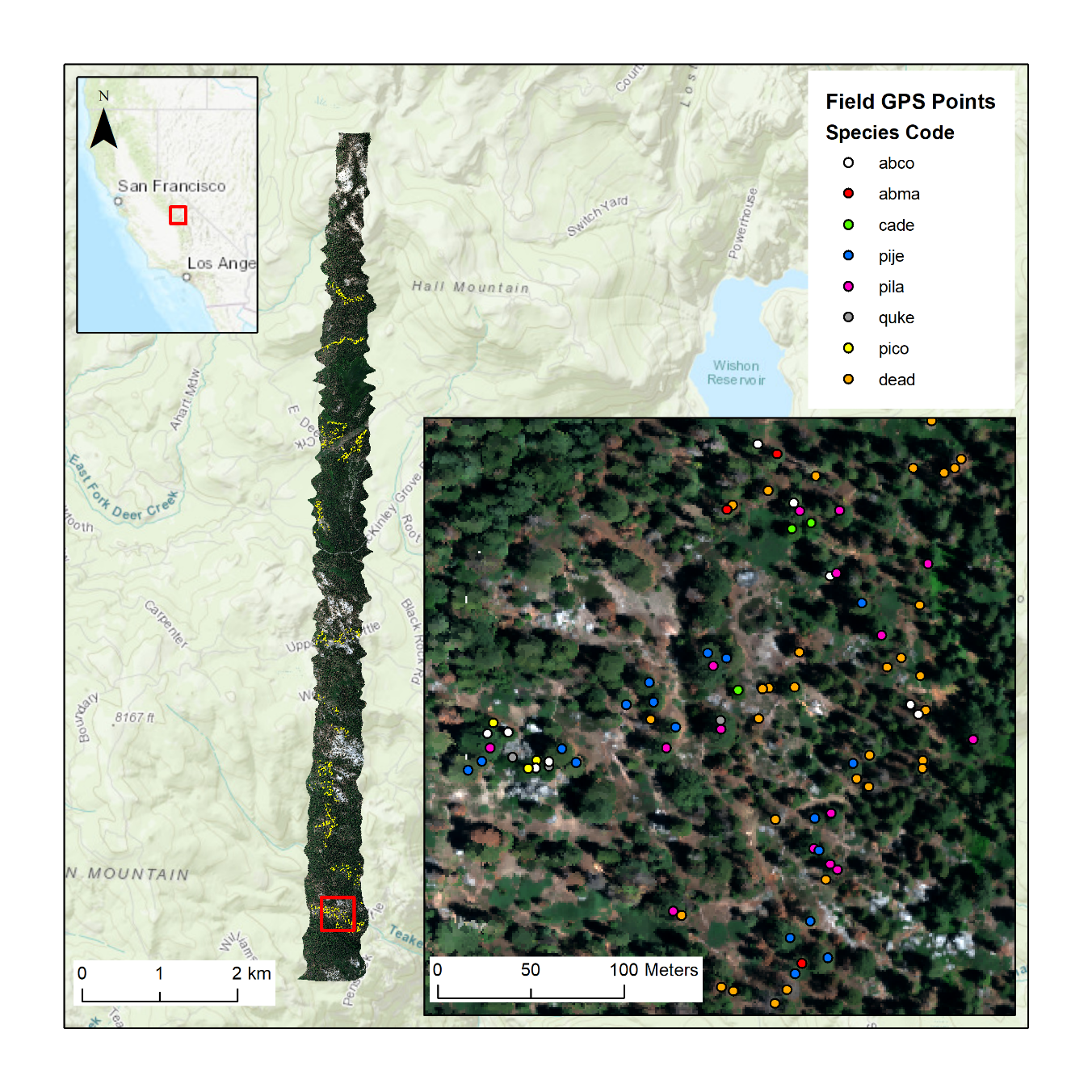 Classification
Last column provides “label” for each row

Goal is to learn how to predict the label column from the feature columns
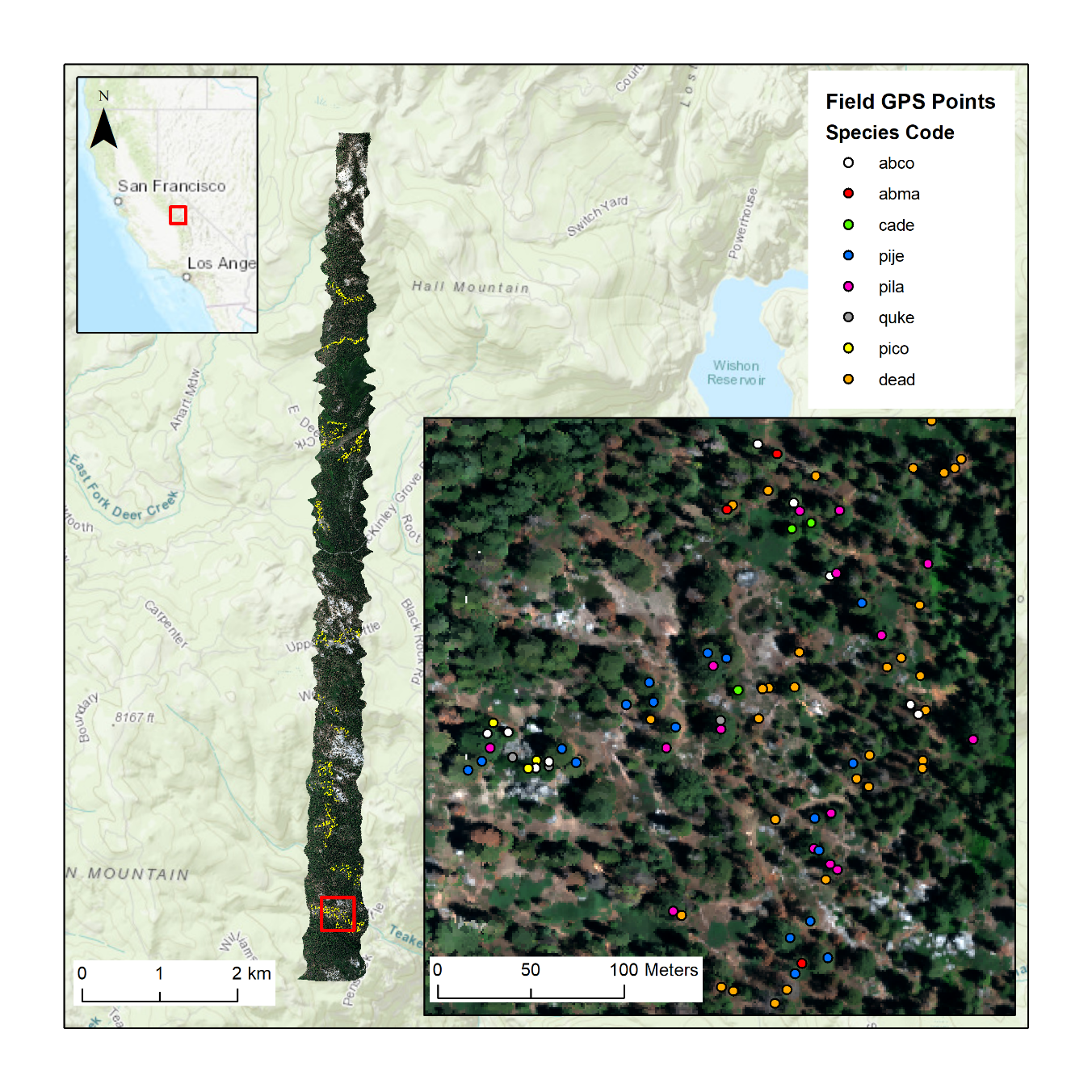 Transects
Clustering
“Label” for each row is not in the dataset – it is not available to the ML algorithm

Goal is to group the data points in a meaningful way

Different clusterings of the same data may be useful and valid
What about you?
Why are you interested in KDD & ML?

What applications of KDD have you seen that have inspired or interested you?

What are you hoping to get out of this class?

Other questions / comments?
Next class: Association Rules Mining
“Market basket” analysis

Discover patterns in sets of transactions, like “if you are buying milk and orange juice you are likely to buy bagels too”
Lab 1: Baby names
EDA: Exploratory Data Analysis

Discover, visualize & discuss interesting patterns in a baby names dataset
Work in teams
No need to use fancy KDD algorithms